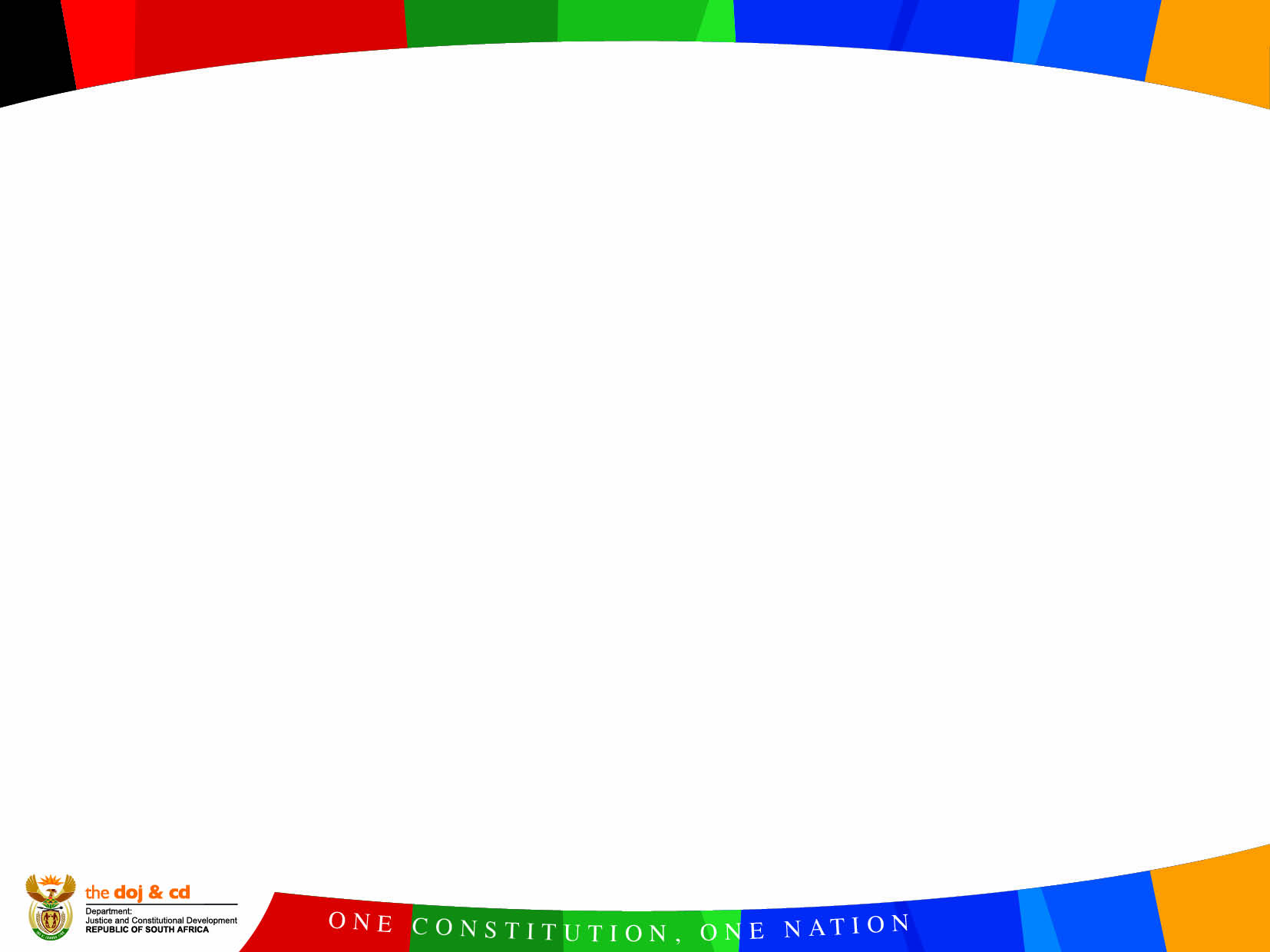 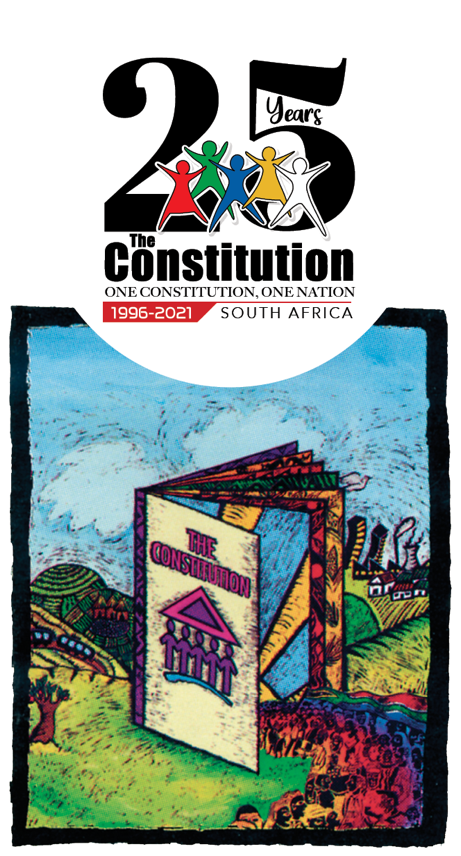 CONSTITUTIONAL AMENDMENT TO SECTION 6, TO INCLUDE SIGN LANGUAGE AS AN OFFICIAL LANGUAGE
Portfolio Committee on Sports, Arts and Culture
 
30 August 2022
PURPOSE
The purpose of the presentation is to brief the Portfolio Committee on Sports, Arts and Culture on the background, budgetary requirements and timelines on the inclusion of South African Sign Language as a 12th official language of the Republic.
PROCEDURE REQUIRED BY THE CONSTITUTION
The Constitution and the Rules of the National Assembly provides that a Minister intending to introduce a Constitution Amendment Bill in Parliament must, before introducing the Bill, comply with section 74(5)(a) and (b). 
In terms of section 74(5), the Minister intending to introduce the Constitution Amendment Bill in Parliament must publish the particulars of the Bill,  and the publication must contain a notice stating the intention to introduce the Constitution Amendment Bill.
Stakeholders must also be invited to submit written representations on the draft Constitutional amendment to the Minister intending to introduce the Bill in Parliament.  
The particulars that are published must also be submitted to the provincial legislatures for their views.
PROCEDURE REQUIRED BY THE CONSTITUTION
On 25 May 2022, Cabinet approved that a notice in terms of section 74(5)(a) of the Constitution be published in the Gazette, setting out the particulars of a proposed amendment to the Constitution.
 
The broad aim of the notice is to initiate a national and provincial consultation process for purposes of giving recognition to the South African Sign language (SASL) as the 12th official language of the country.

The Notice and the Bill were published in the Gazette on 19 July 2022 for public comment. 

 Particulars in terms of section 74(5) of the Constitution were sent to the provincial legislatures. 
	
The commenting period will close on 30 August 2022. 

The DoJ&CD aims to introduce the Bill into Parliament by November 2022.
RELEVANT PROVISIONS OF THE CONSTITUTION
Section 6 of the Constitution deals with languages. 
Section 6(1)- recognition of 11 official languages; 
Section 6(3) (a)- national and provincial governments may use any particular official languages for the purposes of government, taking into account usage, practicality, expense, regional circumstances and the balance of the needs and preferences of the population as a whole or in the province concerned. 
At least two official languages must be used. 
Section 6(3) (b)-municipalities must take into account the language usage and preferences of their residents. 
Section 6(4)-all official languages must enjoy parity of esteem and must be treated equitably.
Section 6(5)  provides, among others, that a Pan South African Language Board established by national legislation must promote, and create conditions for, the development and use of all official languages; the Khoi, Nama and San languages; and sign language.
THE AMENDMENT BILL
In view of the aforegoing, amendments to section 6 of the Constitution are proposed. 
 
Clause 1 of the Bill seeks to amend section 6 of Constitution by the substitution for subsection (1) to cater for South African Sign Language to be included as an official language. Clause 1 also substitutes paragraph (a) of subsection (5) to cater for the deletion of sign language from this subsection, as its recognition as an official language caters for its promotion and conditions for its development and use. 

Clause 2 of the Bill refers to the short title and commencement and provides, among others, that the Act comes into operation on a date fixed by the President by proclamation in the Gazette.

The Bill contains measures to promote the rights (language and cultural rights) of people with hearing disabilities.
FURTHER STEPS TAKEN AND CONSULTATION
The Department has met with a number of other Departments to inform them of the proposed amendment. The Forum of South African Directors-General (FOSAD) was also briefed so as to ensure that all departments are alerted to begin their preparation for implementation. 

The Office of the Chief State Law Adviser indicated that the provisions of the Bill are consistent with the Constitution and drafted in the form and style which conforms to legislative practice. 

The Bill was developed in conjunction with the participation of the following Departments, namely Sports, Arts and Culture, Tourism, COGTA and the Presidency.

The Pan South African language Board was also consulted.
BUDGETARY REQUIREMENTS
There are financial implications for the implementation of the Bill, which must be determined and approved by each implementing Department or entity. These financial implications relate to sourcing sign language practitioners at events, meetings, community engagements etc…

Inadequate or no development of implementation plans and financial implications will lead to poor implementation of the recognition of SASL as an official language.
RECOMMENDATIONS
It is recommended that the Portfolio Committee on Sports, Arts and Culture notes the status of the Constitution 18th Amendment Bill, 2022.
THANK YOU

The Department of Justice and Constitutional Development
www.justice.gov.za  Follow us on
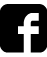 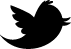